Welcome
Lesson Plan
Date: 11-01-2020
Class : 3
Duration: 45  min
Subject:English
https://www.youtube.com/watch?v=KnOefgPqbrQ
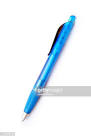 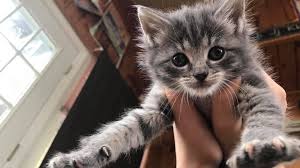 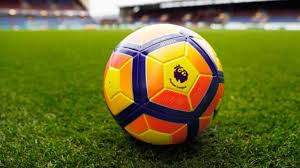 Where is it  ?
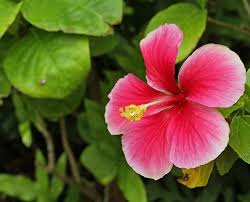 Learning outcomes:
Students will be able to :
.
6.2.1   talk about people and objects.
.
8.1.3   write sentences textbook or model.
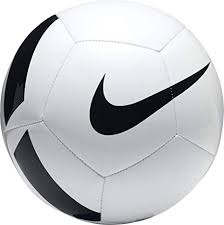 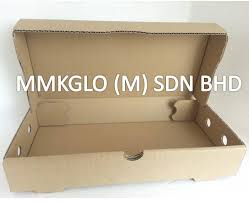 Football
Box
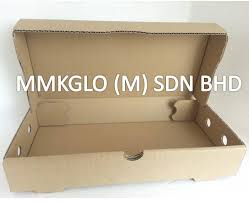 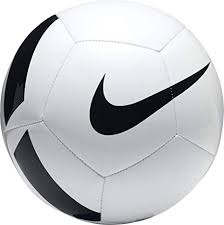 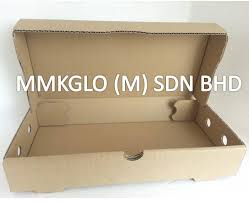 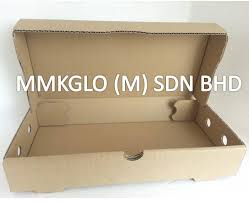 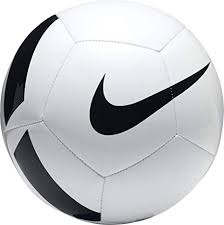 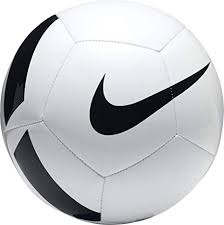 behind
under
in
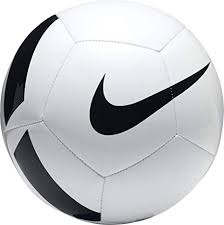 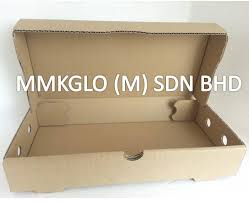 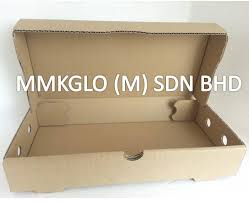 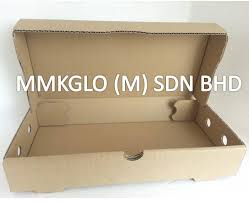 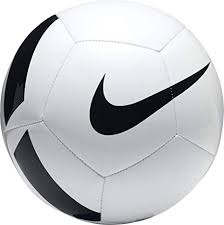 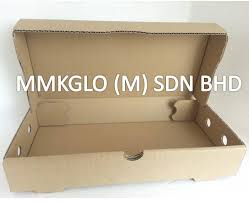 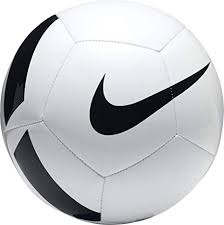 on
between
In front of
New words
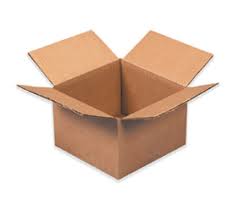 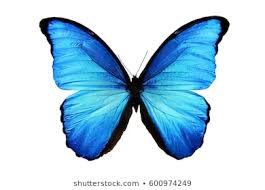 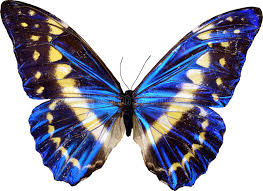 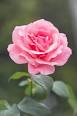 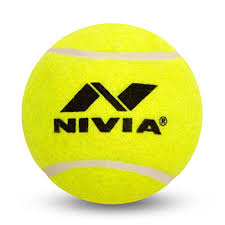 In front of
Between
Group Work
Group
A
Group
B
Group
C
Pair Work
Individual Work
Silent Reading
Evaluation
Write a sentence use of the word / preposition “ under”.
The pen -------the jar.
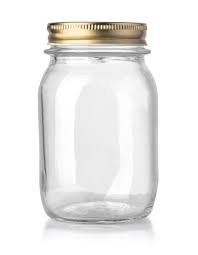 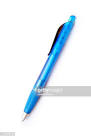 Fill in blank . Use  of the clue “picture
Home Work
Write three sentences about your classroom.
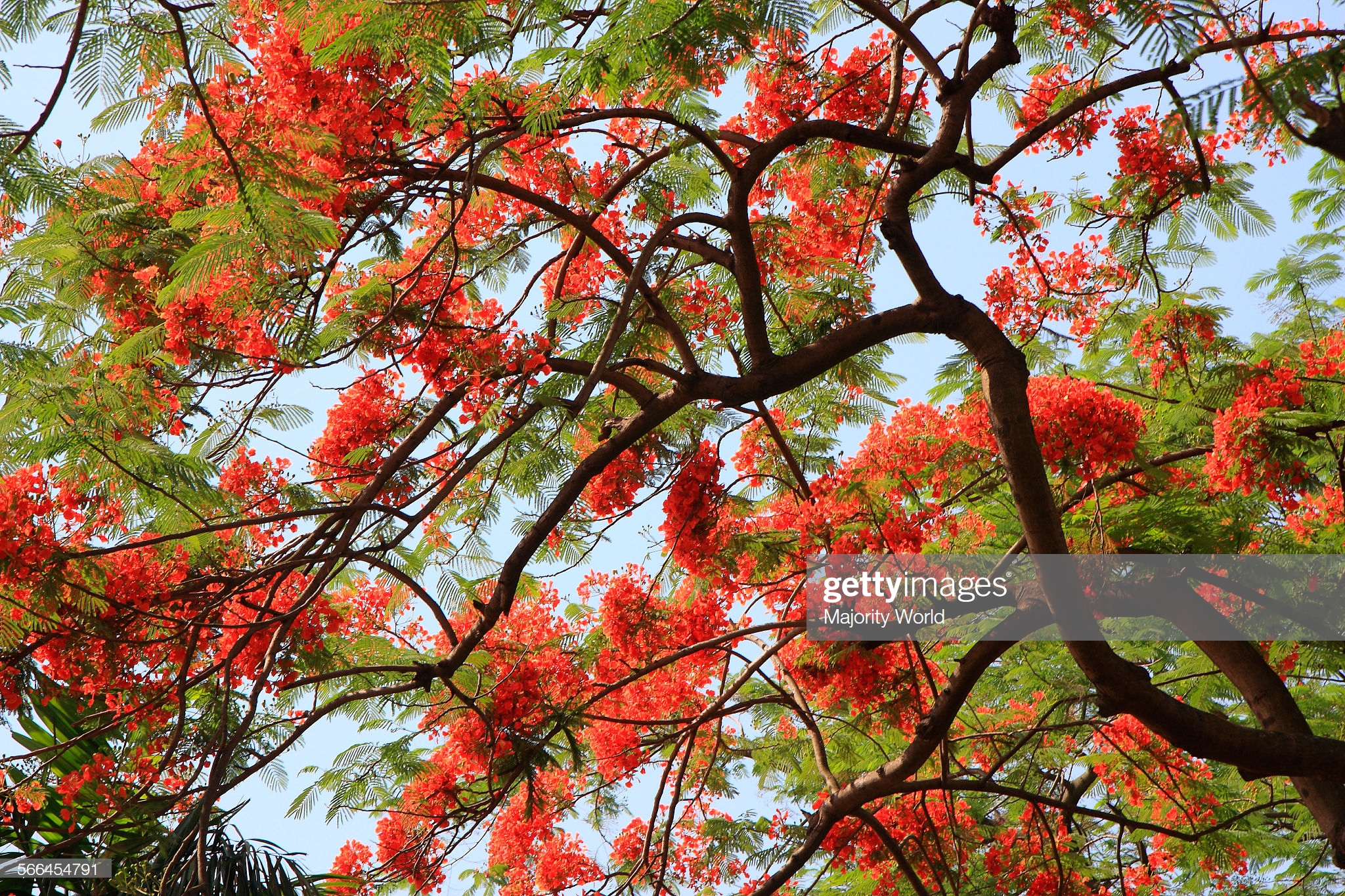 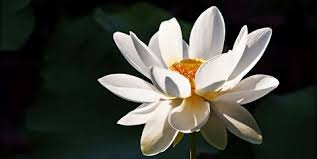 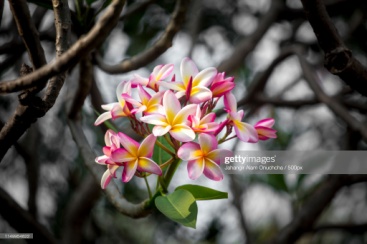 Thanks to everybody
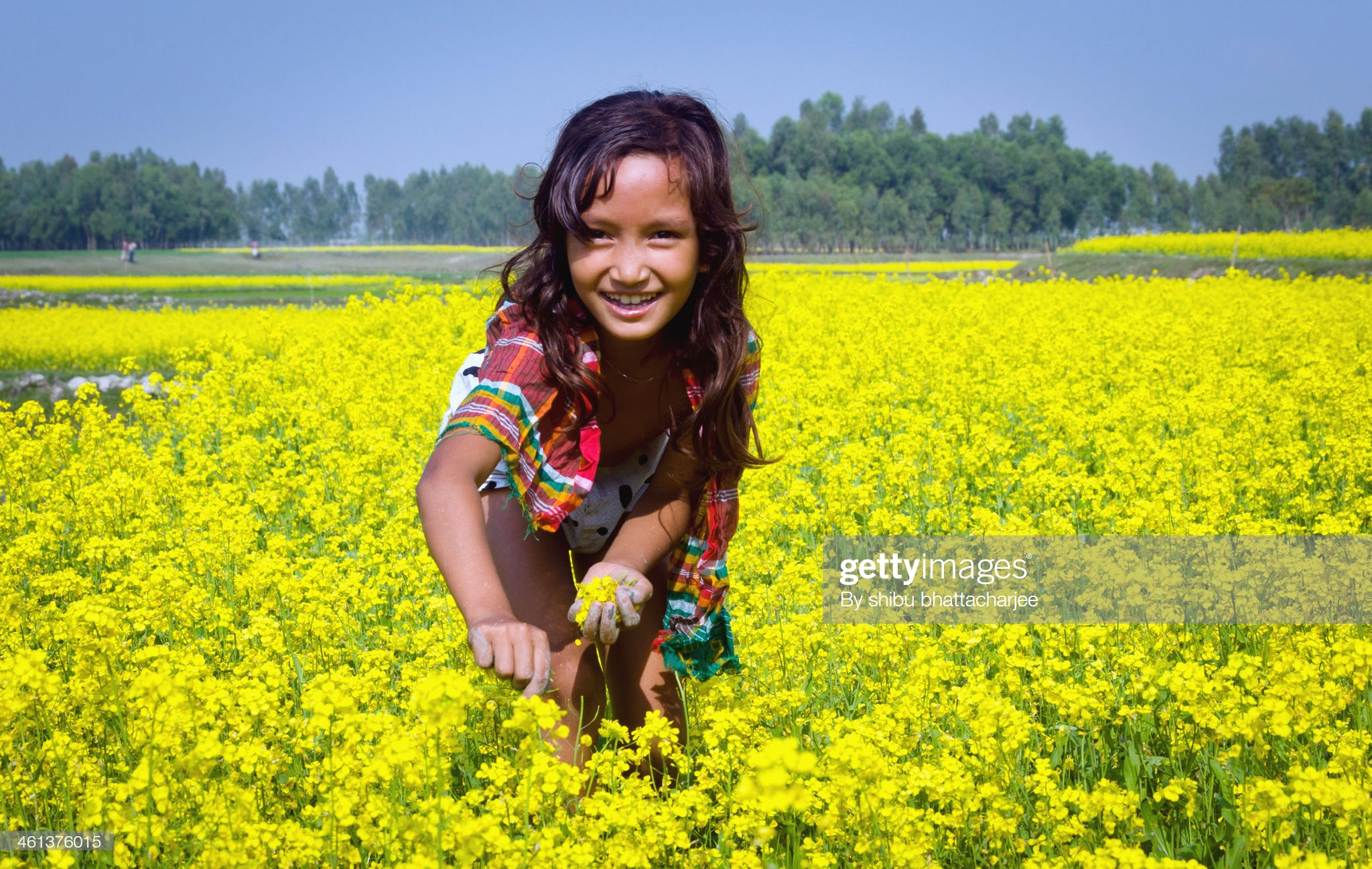